EU PÄHKINÄN-KUORESSA
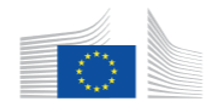 © EUROPEAN UNION
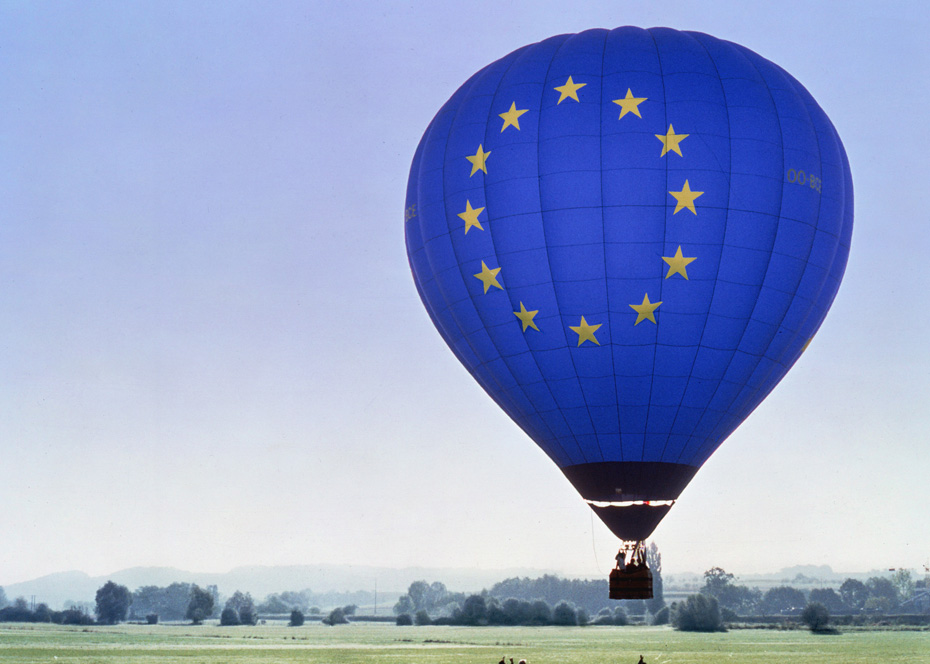 © EUROPEAN UNION
SISÄLLYSLUETTELO
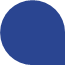 EUROOPPA – MIKÄ SE ON?
EUROOPPA-HANKE
MITÄ EU TEKEE?
MITEN EU TOIMII?
MISTÄ SAAN LISÄTIETOA?
OTA YHTEYTTÄ
EUROOPPA – 
MIKÄ SE ON?
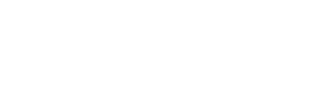 TUNNETKO ITSESI EUROOPPALAISEKSI?
Mikä saa sinut tuntemaan itsesi eurooppalaiseksi?
© EUROPEAN UNION
TABLE OF CONTENTS
© PUBLIC DOMAIN
[Speaker Notes: Liberale da Verona, "Europan ryöstö", n. 1470, öljy poppelipuulle, Louvres.
Maalaus esittää valkoiseksi häräksi muuntautunutta Zeusta sieppaamassa Kreetalta Europaa, foinikialaista neitsytprinsessaa. Yhden teorian mukaan "Eurooppa" maanosana on nimetty hänen mukaansa.]
PERUSTIEDOT
EUROOPPA:
Yksi kuudesta maanosasta
EU:
447 miljoonaa asukasta
EUROOPPA:
44 maata
EUROOPPA:
yli 700 miljoonaa asukasta
EU:
27 maata
EUROOPPA – MIKÄ SE ON?
[Speaker Notes: Mikä Eurooppa on?
Yksi maailman kuudesta maanosasta
44 maata
Väkiluku yli 700 miljoonaa

Mikä on Euroopan unioni?
EU on ainutlaatuinen taloudellinen ja poliittinen liitto, jonka jäseninä on 27 Euroopan maata. Ne ovat päättäneet yhdistää voimansa paremman tulevaisuuden rakentamiseksi.
Sen väkiluku on noin 447 miljoonaa.
Euroopan unionin ansiosta sen kansalaisten on helpompi asua, työskennellä ja matkustaa muissa EU-maissa.]
EUROOPAN KULTTUURI
Euroopan kulttuurin ja monimuotoisuuden perustana ovat
antiikin Kreikka ja Rooma
reformaatio ja valistuksen aika
parlamentarismi ja sosiaaliset oikeudet
EUROOPPA – MIKÄ SE ON?
© EUROPEAN UNION
[Speaker Notes: Nyky-Euroopan synnyn keskeisiä virstanpylväitä ovat

antiikin Kreikan ja Rooman aika, jolloin Euroopan demokratian, hallinnon ja kulttuurin perusta muodostui
1500- ja 1600-lukujen reformaatio, joka muutti eurooppalaisten suhdetta uskontoon
1700-luvun valistusaate: älyllinen, poliittinen ja ideologinen liike, joka painotti logiikan ja järjen merkitystä ja rakensi pohjan modernille tieteelle ja politiikalle
parlamentarismin synty ja kehitys nykyaikaisen eurooppalaisen hallintotavan perusperiaatteeksi
sosiaalisten oikeuksien kehittyminen 1800- ja 1900-luvuilla eurooppalaisten elin- ja työolojen suojaksi.]
EUROOPPALAISIA TAITEILIJOITA
Vuosisatojen kuluessa uudet musiikin, arkkitehtuurin ja kirjallisuuden tyylit ovat innoittaneet taiteilijoita eri puolilla Eurooppaa.
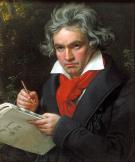 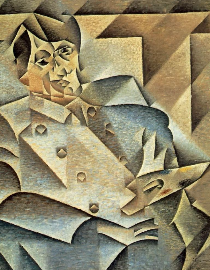 Tunnettuja eurooppalaistaiteilijoita ovat esimerkiksi
© PUBLIC DOMAIN
2
© PUBLIC DOMAIN
1
Stefan Zweig
Wisława Szymborska
Simone de Beauvoir
Magda Szabó
Pablo Picasso
Ludwig van Beethoven
Alfons Mucha
Hilma af Klint
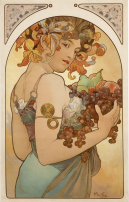 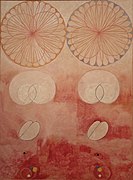 © PUBLIC DOMAIN
3
4
© PUBLIC DOMAIN
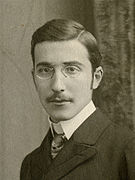 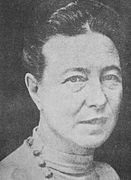 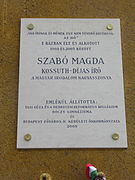 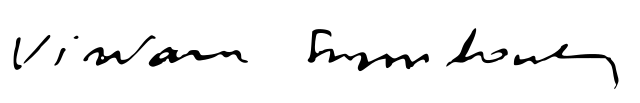 EUROOPPA – MIKÄ SE ON?
6
© PUBLIC DOMAIN
5
7
© PUBLIC DOMAIN
© PUBLIC DOMAIN
8
© PUBLIC DOMAIN
[Speaker Notes: Pablo Picasso: espanjalainen taiteilija, joka tuli tunnetuksi kubismin kehittäjänä (Georges Braquen ohella). Hänen tunnetuimpia töitään ovat ”Guernica” ja ”Avignonin naiset”.
Ludwig van Beethoven: saksalainen säveltäjä ja pianisti, joka tunnetaan erityisesti sinfonioistaan. Beethoven oli keskeinen vaikuttaja, kun länsimaisessa musiikissa siirryttiin klassismista romantiikkaan. Hänen sävellyksestään "Oodi ilolle" tuli sittemmin Euroopan hymni.
Alfons Mucha: tšekkiläinen taidemaalari ja kuvittaja edusti art nouveau -liikettä. Hänen kuuluisimpia teoksiaan ovat "Hedelmä" (1897) ja ”Slaavien eepos” (1910–1928), joka kuvaa slaavilaisten kansojen historiaa.
 Hilma af Klint: ruotsalainen taidemaalari. Hänen abstrakteja maalauksiaan pidetään länsimaiden taidehistoriassa ensimmäisinä abstrakteina teoksina. Niissä hän tutkiskeli henkisyyttä, elämän kiertokulkua, spiraaleja, geometriaa ja väriteoriaa.
Stefan Zweig: itävaltalainen romaani- ja näytelmäkirjailija, toimittaja ja elämäkertojen laatija. Yksi hänen tunnetuimmista teoksistaan on pienoisromaani ”Shakkitarina” (1941).
Wisława Szymborska: puolalainen runoilija, esseisti ja kääntäjä, joka sai Nobelin kirjallisuuspalkinnon vuonna 1996. Yksi hänen tunnetuimmista runokokoelmistaan on "View with a Grain of Sand".
Simone de Beauvoir: ranskalainen kirjailija, filosofi ja esseisti. Yksi hänen kuuluisimmista teoksistaan on omaelämäkerrallinen romaani "Perhetytön muistelmat" (1958), jossa hän kertoo varhaisista vaiheistaan.
Magda Szabó oli unkarilainen romaanikirjailija, joka kirjoitti draamaa, esseitä, tutkielmia, muistelmia, runoja ja lastenkirjoja. Yksi hänen maailmanlaajuisesti tunnetuimmista romaaneista "Az ajtó" (Ovi) julkaistiin vuonna 1987.

Keitä muita eurooppalaisia taiteilijoita tunnet?]
EUROOPPALAISET ARVOT
Ihmisarvo
Vapaus
Demokratia
Yhdenvertaisuus
Oikeusvaltio
Ihmisoikeudet
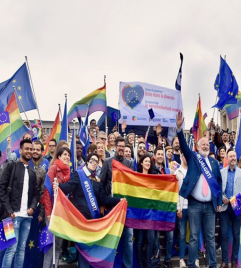 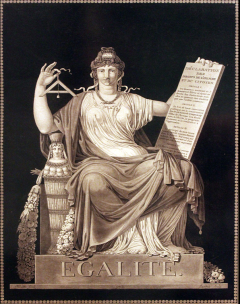 © EUROPEAN UNION
© PUBLIC DOMAIN
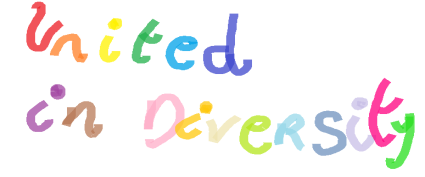 EUROOPPA – MIKÄ SE ON?
[Speaker Notes: Jokaisella EU-maalla on omat kulttuurinsa, kielensä ja traditionsa. Niillä on kuitenkin yhteiset arvot, joita niiden on kunnioitettava, jos ne haluavat kuulua Euroopan unioniin.
Ihmisarvo
Vapaus
Demokratia
Yhdenvertaisuus
Oikeusvaltio
Ihmisoikeudet

Mitkä eurooppalaisista arvoista ovat sinulle tärkeimmät ja miksi?]
EU:N 24 VIRALLISTA KIELTÄ
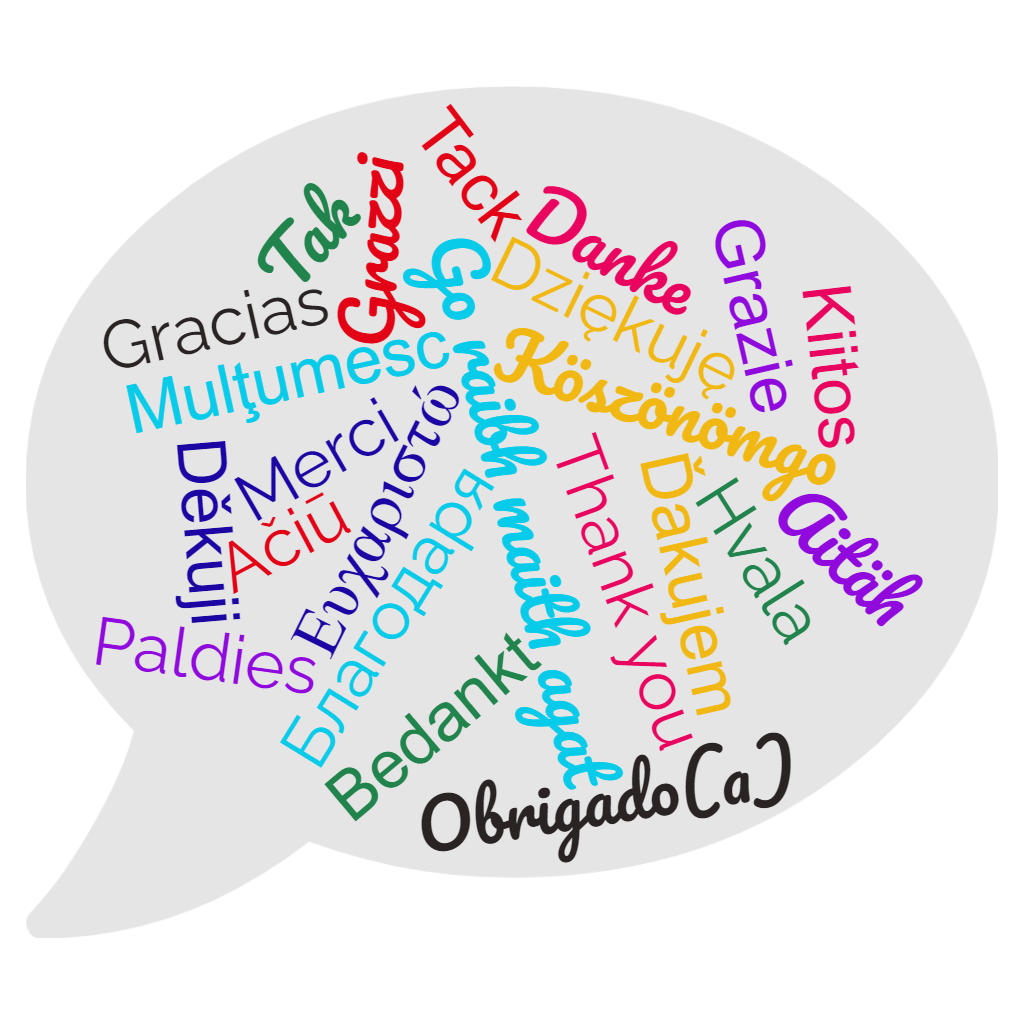 EUROOPPA – MIKÄ SE ON?
[Speaker Notes: Euroopan unionissa on 24 virallista kieltä:

bulgaria
englanti
espanja
hollanti
iiri
italia
kreikka
kroaatti
latvia
liettua
malta
portugali
puola
ranska
romania
ruotsi
saksa
slovakki
sloveeni
suomi
tanska
tšekki
unkari
viro

Osaatko muita EU-kieliä kuin äidinkieltäsi?

Tiedätkö, miten sanotaan "kiitos" muilla EU-kielillä?]
EU:N KIELIPERHEET
EUROOPPA – MIKÄ SE ON?
[Speaker Notes: Euroopan unionilla on 24 virallista kieltä. Ne kuuluvat eri kieliryhmiin:

Germaaniset kielet: englanti, hollanti, ruotsi, saksa, tanska
Romaaniset kielet: espanja, italia, portugali, ranska ja romania
Slaavilaiset kielet: bulgaria, kroaatti, puola, slovakki, sloveeni ja tšekki

EU-kielistä näihin kolmeen kieliperheeseen eivät kuulu:

suomi ja viro
kreikka
iiri
liettua ja latvia
unkari
malta]
EUROOPPA-HANKE
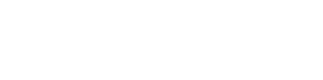 MITKÄ MAAT PERUSTIVAT EU:N JA MIKSI?
© EUROPEAN UNION
[Speaker Notes: Euroopan unioni perustettiin lopettamaan naapurimaiden väliset toistuvat, veriset sodat, jotka kulminoituivat toiseen maailmansotaan.
Euroopan hiili- ja teräsyhteisö aloitti 1950-luvulla Euroopan maiden taloudellisen ja poliittisen yhdentymisen, jonka tavoitteena oli pysyvä rauha.
 
Euroopan unionin perustivat seuraavat maat:
Belgia
Saksa
Ranska
Italia
Luxemburg
Alankomaat]
SODASTA RAUHAAN
© PUBLIC DOMAIN
© PUBLIC DOMAIN
© PUBLIC DOMAIN
© PUBLIC DOMAIN
EUROOPPA-HANKE
[Speaker Notes: Euroopan kansakunnat eivät aina ole eläneet keskenään rauhassa. Vuosisatojen aikana on sodittu monia sotia.

1900-luvulla käytiin kaksi maailmansotaa:
1914–1918 ensimmäinen maailmansota
1939–1945 toinen maailmansota]
© EUROPEAN UNION
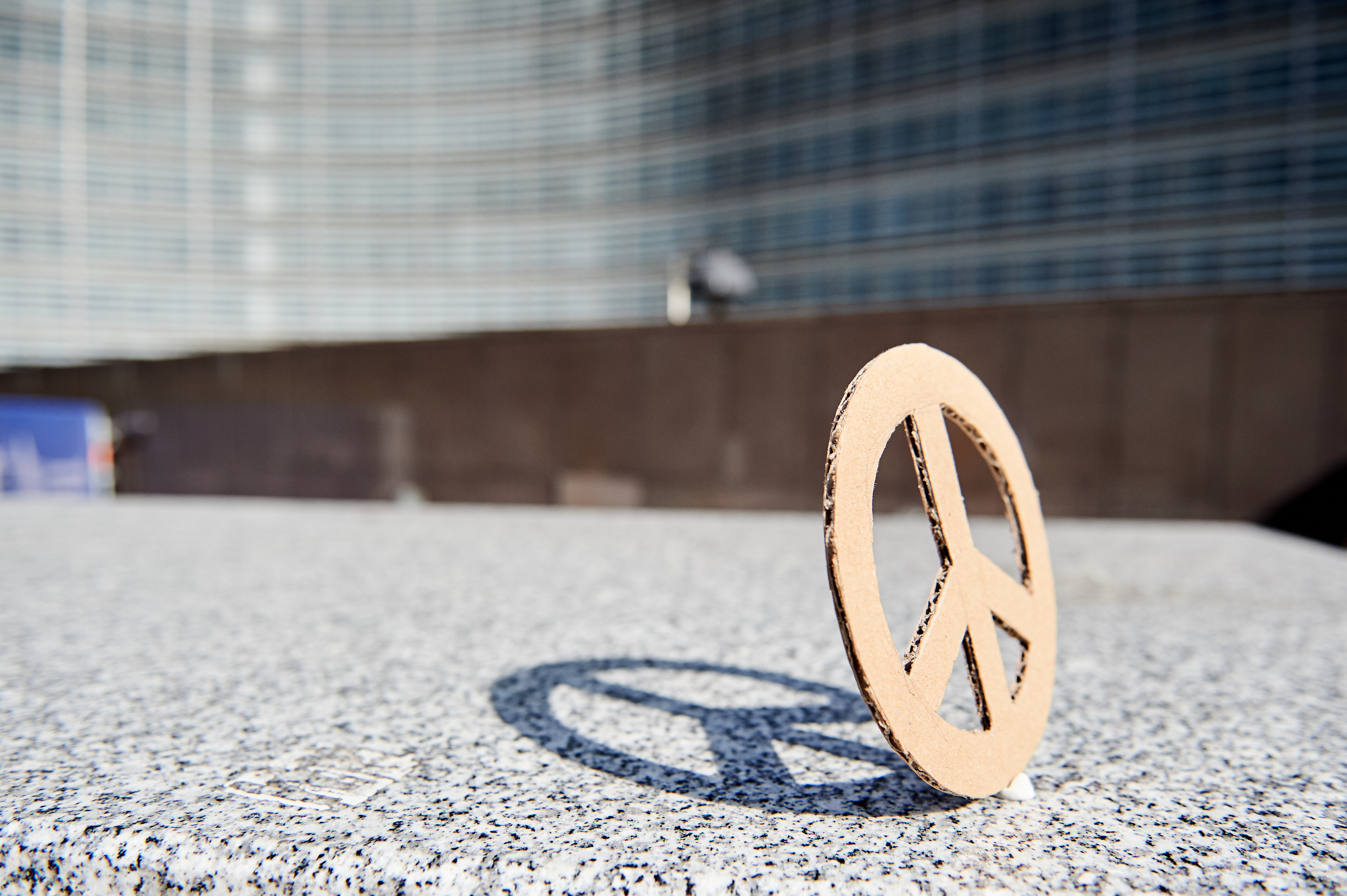 SODASTA RAUHAAN
Rauha oli yksi Euroopan unionin perustamisen tavoitteista

EU sai Nobelin rauhanpalkinnon vuonna 2012
EUROOPPA-HANKE
[Speaker Notes: Vaikka EU-maat ovat toisinaan asioista eri mieltä keskenään, EU:n taustalla olevat periaatteet ovat säilyneet muuttumattomina 70 vuoden ajan. Konfliktien ehkäiseminen oli yksi Euroopan unionin perustamisen tavoitteista.

Vuonna 2012 Euroopan unionille myönnettiin Nobelin rauhanpalkinto, koska se on tehnyt väsymätöntä työtä rauhan, demokratian ja ihmisoikeuksien hyväksi Euroopassa ja muualla maailmassa.]
EUROOPAN UNIONIN SYNTY JA KEHITYS
1951
1995
Schengenin sopimus
2020
NextGenerationEU
Euroopan hiili- ja teräsyhteisö
1945
2. maailmansota loppuu
2004
EU:n laajentuminen itään
1992
Maastrichtin sopimus
2007
Lissabonin sopimus
1950
1993
Sisä-
markkinat
Schumanin julistus
2002
1957
Euro
Rooman sopimus
EUROOPPA-HANKE
[Speaker Notes: Euroopan unionin perustamisen päävaiheet:

Vuosina 1945–1950 muutamat eurooppalaiset poliitikot, kuten Robert Schuman, Simone Veil, Jean Monnet, Alcide de Gaspari ja Konrad Adenaeur, käynnistivät prosessin, jonka tuloksena syntyi nykyinen Euroopan unioni.
1950 – Schumanin julistus – Toukokuun 9. päivänä 1950 Robert Schuman (tuolloin Ranskan ulkoministeri) ehdotti, että hiilen ja teräksen – sotavarustelussa käytettävien raaka-aineiden – tuotantoa olisi hallittava yhdessä, jotta yksikään maa ei voisi salaa varustautua sotaan muita vastaan. Yksi hänen kuuluisimpia toteamuksiaan on: ”Eurooppaa ei rakenneta hetkessä eikä millään kokonaisratkaisulla. Siihen tarvitaan käytännön toimenpiteitä, joilla luodaan ensin aito yhteisvastuullisuus.”
1951 – Euroopan hiili- ja teräsyhteisön perustaminen – Alankomaat, Belgia, Italia, Luxemburg, Ranska ja Saksa sopivat hiili- ja terästeollisuutensa yhdistämisestä.
1957 – Rooman sopimus – Kuusi perustajamaata päättivät laajentaa yhteistyötään muille talouden aloille ja perustivat Euroopan talousyhteisön (ETY) ja Euroopan atomienergiayhteisön (Euratom).
1992 – Maastrichtin sopimus – Vuosien mittaan yhteisöön liittyi lisää maita, ja Maastrichtin sopimus loi Euroopan unionin sellaisena kuin sen tänään tunnemme:
poliittinen ja taloudellinen liitto
ei rajatarkastuksia maiden välillä Schengen-alueella (1995)
yhteinen valuutta euron käyttöön ottaneissa maissa
1993 – Sisämarkkinat, joilla tavarat, palvelut, pääoma ja ihmiset voivat liikkua vapaasti EU:n alueella. Poistamalla tekniset, lainsäädännölliset ja byrokraattiset esteet EU sallii kansalaisten ja yritysten käydä kauppaa ja harjoittaa liiketoimintaa vapaasti kaikkialla EU:ssa. EU:n sisämarkkinoihin kuuluvat 27 EU-maan lisäksi Islanti, Liechtenstein, Norja ja Sveitsi.
1995 – Schengenin sopimuksella poistettiin kaikki rajatarkastukset seitsemän allekirjoittajamaan väliltä.
2002 – Eurosta tuli 12 EU-maan laillinen valuutta.
2004 – Euroopan unionin suurin laajentuminen pinta-alan, valtioiden määrän ja väkiluvun suhteen. EU:hun liittyi 10 uutta maata: Kypros, Latvia, Liettua, Malta, Puola, Slovakia, Slovenia, Tšekki, Unkari ja Viro. Tämä laajentuminen merkitsi Euroopan jälleenyhdistymistä, koska rautaesirippu ja kylmä sota olivat jakaneet maanosan puolen vuosisadan ajan.
2007 – Lissabonin sopimus antoi EU:lle uuden rakenteen, joka vahvistaa EU:n roolia maailmassa ja antaa enemmän painoarvoa kansalaisten ja kansallisten hallitusten äänille.
2020 – Talouden elvytyspaketti NextGenerationEU tukee EU-maita koronaviruspandemiasta toipumisessa. Sen tavoitteena on vahvistaa EU:ta, uudistaa EU-maiden taloutta ja yhteiskuntaa sekä kehittää EU:ta niin, että se toimii entistä paremmin kaikkien hyväksi.]
EU-MAAT
Alankomaat, Belgia, Italia, Luxemburg, Ranska, Saksa
1951
Suomi
Irlanti, Tanska, Yhdistynyt kuningaskunta (joka erosi EU:sta vuonna 2020)
Ruotsi
1973
Viro
Latvia
Tanska
Irlanti
Liettua
Yhdistynyt kuningaskunta
1981
Kreikka
Alankomaat
Puola
1986
Espanja ja Portugali
Belgia
Saksa
Luxemburg
Tšekki
1995
Suomi, Ruotsi, Itävalta
Slovakia
Ranska
Austria
Unkari
Kypros, Latvia, Liettua, Malta, Puola, Slovakia, Slovenia, Tšekki, Unkari, Viro
Romania
Slovenia
Kroatia
2004
Portugali
Italia
Bulgaria
Espanja
Kreikka
2007
Bulgaria ja Romania
2013
Kroatia
Malta
Kypros
EUROOPPA-HANKE
[Speaker Notes: Vuosien mittaan Euroopan unioniin on liittynyt lisää maita.]
SCHENGEN-ALUE
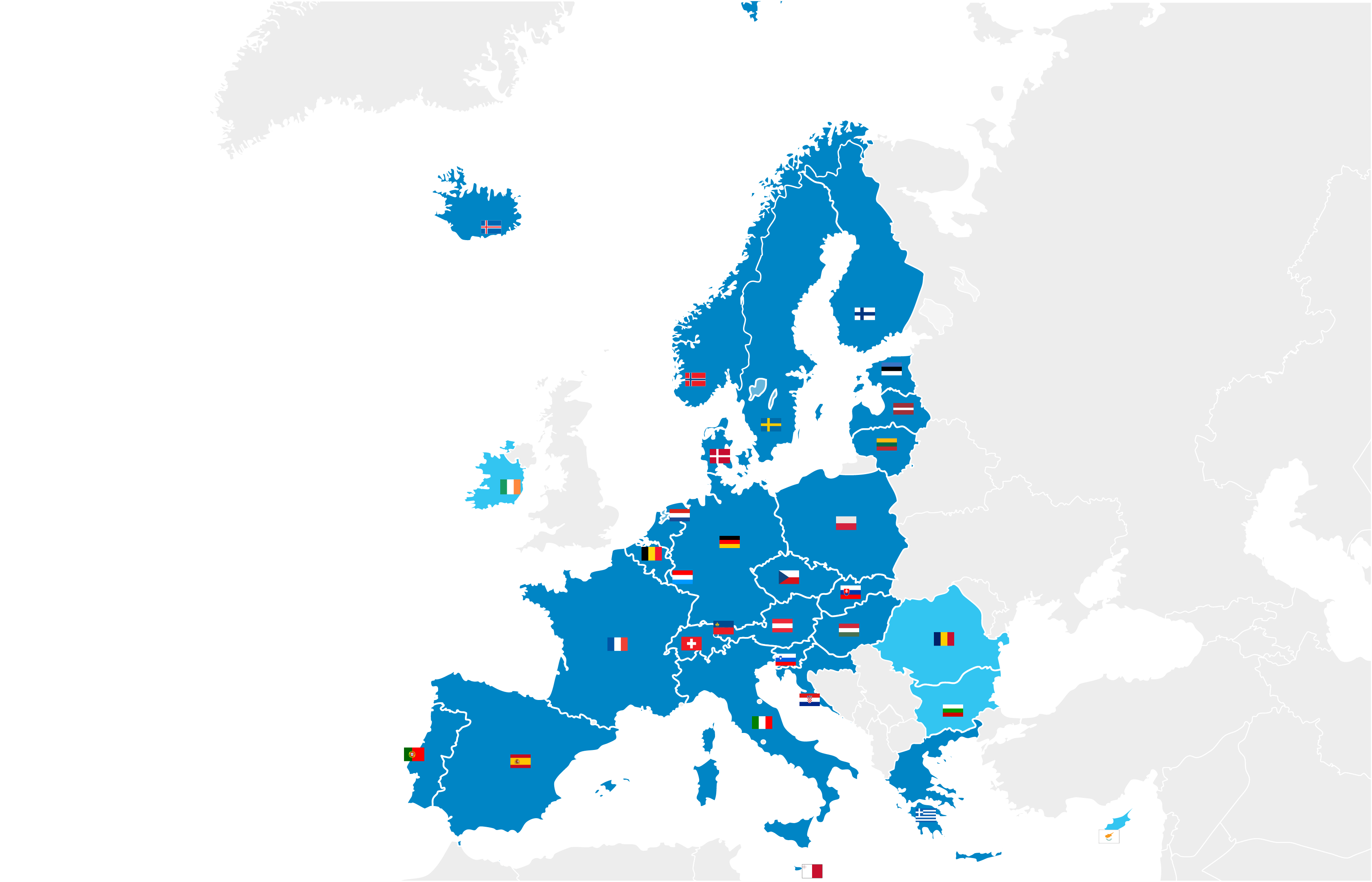 Tiesitkö? Voit matkustaa Schengen-alueen 27 maassa vapaasti passia esittämättä.
EUROOPPA-HANKE
Schengen-alueen maat
Schengen-alueen ulkopuoliset EU-maat
[Speaker Notes: Schengen-alue perustettiin vuonna 1995, jotta EU-maat voisivat poistaa tarkastukset keskinäisillä rajoillaan.
EU:n kansalaiset voivat liikkua vapaasti tämän alueen sisällä. Schengen-alueeseen kuuluu 23 EU-maata (Alankomaat, Belgia, Espanja, Italia, Itävalta, Kreikka, Kroatia, Latvia, Liettua, Luxemburg, Malta, Portugali, Puola, Ranska, Ruotsi, Saksa, Slovakia, Slovenia, Suomi, Tanska, Tšekki, Unkari, Viro) ja 4 EU:n ulkopuolista maata (Islanti, Liechtenstein, Norja ja Sveitsi).]
EUROALUE
20 EU-maata käyttää nyt euroa virallisena valuuttana
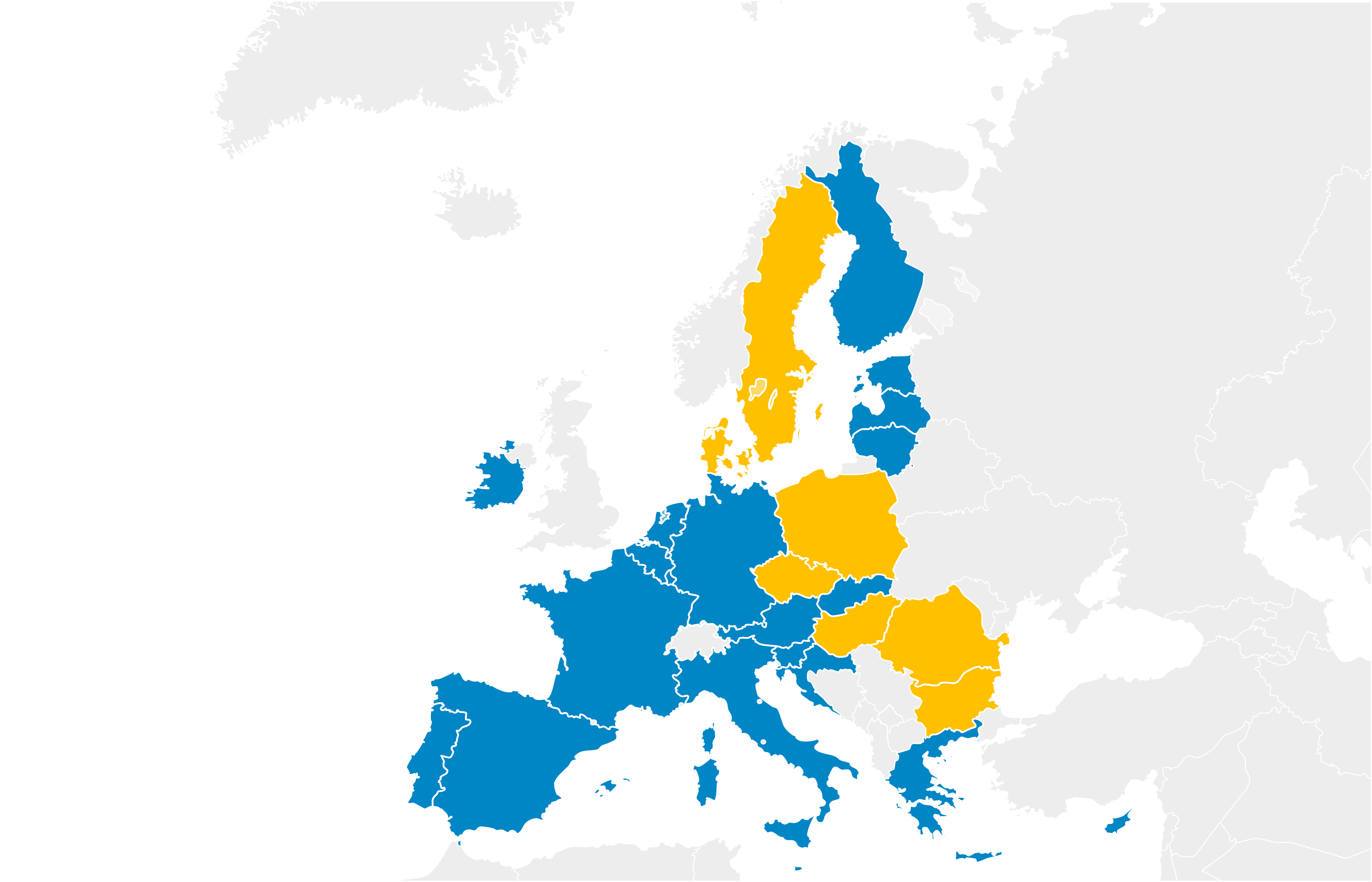 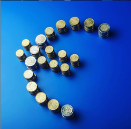 EUROOPPA-HANKE
Euroa käyttävät EU-maat
Euroa käyttämättömät EU-maat
[Speaker Notes: Euro korvasi aiemmat kansalliset valuutat ja sitä käyttää tällä hetkellä 20 EU-maata 27:stä: Alankomaat, Belgia, Espanja, Irlanti, Italia, Itävalta, Kreikka, Kroatia, Kypros, Latvia, Liettua, Luxemburg, Malta, Portugali, Ranska, Saksa, Slovakia, Slovenia, Suomi, Viro.]
MITÄ EU TEKEE?
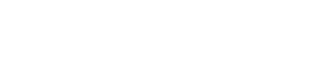 © EUROPEAN UNION
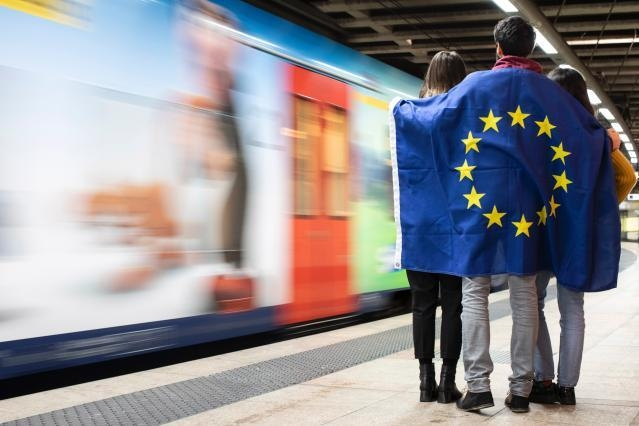 MITÄ EU MIELESTÄSI TEKEE HYVÄKSESI?
OPISKELU, TYÖ JA VAPAAEHTOISTYÖ
© EUROPEAN UNION
© EUROPEAN UNION
© EUROPEAN UNION
© EUROPEAN UNION
MITÄ EU TEKEE?
[Speaker Notes: Nuorisotakuu auttaa nuoria jatkamaan opiskelua tai parantamaan työnsaantimahdollisuuksiaan. Sillä tuetaan koulutusta, joka vastaa työnantajien tarpeisiin.
EURES-työpaikkasivusto auttaa nuoria löytämään työ-, harjoittelu- tai oppisopimuspaikkoja muista EU-maista. Työnantajat voivat puolestaan löytää sitä kautta työnhakijoita muista EU-maista.
Erasmus+ -ohjelmassa EU:n ja sen ulkopuolisten maiden nuoret ja aikuiset voivat opiskella, kouluttautua tai osallistua vaihtohankkeisiin 33 maassa Euroopassa ja sen ulkopuolella.
Euroopan solidaarisuusjoukoissa nuoret aikuiset voivat tehdä vapaaehtoistyötä ulkomailla (tai kotimaassa) heille tärkeiden asioiden puolesta. Nämä kokemukset laajentavat maailmankuvaa ja kehittävät taitoja.
Lisätietoja: Työ- ja opiskelupaikat]
MATKUSTAMINEN
© EUROPEAN UNION
© EUROPEAN UNION
© EUROPEAN UNION
© EUROPEAN UNION
© EUROPEAN UNION
MITÄ EU TEKEE?
[Speaker Notes: DiscoverEU-aloite tarjoaa 18-vuotiaille mahdollisuuden matkustaa ympäri Eurooppaa.
Ulkomailla ollessasi voit käyttää matkapuhelintasi samalla tavalla kuin kotimaassasi ilman lisämaksuja.
Jos lento-, bussi-, juna- tai laivamatkasi peruutetaan, voit saada korvauksia, koska turvanasi on lukuisia matkustajien oikeuksia.
Saat hätätilanteessa sairaanhoitoa missä tahansa EU-maassa eurooppalaisen sairaanhoitokortin ansiosta.
Voit jatkaa matkalla suosikkisarjasi katsomista, koska voit käyttää digitaalisia tilauksiasi kaikkialla EU:ssa.]
…JA PALJON MUUTA
© EUROPEAN UNION
© EUROPEAN UNION
© EUROPEAN UNION
© EUROPEAN UNION
© EUROPEAN UNION
MITÄ EU TEKEE?
[Speaker Notes: Vaikutusmahdollisuudet: voit osallistua Euroopan rakentamiseen esimerkiksi:
äänestämällä Euroopan parlamentin vaaleissa
tekemällä tai allekirjoittamalla eurooppalaisen kansalaisaloitteen, jossa EU:ta pyydetään säätämään lailla jostakin tärkeästä asiasta
osallistumalla eri puolilla Eurooppaa järjestettäviin kansalaiskeskusteluihin, joissa voi keskustella EU-kysymyksistä EU:n edustajien kanssa
osallistumalla EU:n tulevaisuuskonferenssiin, jossa voit kertoa mielipiteesi Euroopan haasteista ja painopisteistä.

Ympäristönsuojelu:
Ilmastonmuutoksen torjunta on yksi EU:n ensisijaisista tavoitteista. Kaikki EU-maat ovat sopineet, että vuoteen 2030 mennessä niiden pitäisi vähentää merkittävästi kasvihuonekaasupäästöjään ja energiankulutustaan ja tuottaa suurempi osa energiastaan uusiutuvista lähteistä (esim. tuuli-, aurinko- tai vesivoimalla).
Natura 2000 on luonnonsuojelualueiden verkosto. Se suojelee noin 2 000:ta eläin- ja kasvilajia ja 230:tä luontotyyppiä eri puolilla EU:ta. Lisätietoja: https://europa.eu/!vC49dj.
EU LIFE -ohjelmasta rahoitetaan hankkeita, joilla suojellaan ympäristöä ja torjutaan ilmastonmuutosta. Tutustu omassa maassasi toteutettuihin hankkeisiin: https://cinea.ec.europa.eu/life/life-european-countries_en.

Kuluttajien oikeudet ja turvallisuus: Esimerkiksi elintarvikkeiden, lelujen ja kosmetiikan on täytettävä tiukat turvallisuusvaatimukset, ennen kuin niitä saa myydä EU:ssa. EU-lainsäädäntö määrää myös vähintään 2 vuoden takuun kulutustavaroille ja antaa kuluttajalle mahdollisuuden ostetun tavaran palauttamiseen 14 päivän sisällä, jos hän muuttaa mielensä. EU:n yleinen tietosuoja-asetus puolestaan parantaa kuluttajien yksityisyyden suojaa. EU torjuu myös disinformaation levittämistä.

EU:n rahoittamat hankkeet: Euroopan unioni pyrkii parantamaan ihmisten elämän laatua esimerkiksi seuraavin tavoin:
tukemalla työpaikkojen luomista
rakentamalla uutta infrastruktuuria
rahoittamalla tieteellistä tutkimusta
nykyaikaistamalla julkisia palveluja, kuten kouluja ja sairaaloita.
Lisätietoja: https://europa.eu/!qg7PrB ja https://europa.eu/!Mvbh3f

EU ja muu maailma:
EU:lla on kauppasopimuksia monien maiden kanssa ympäri maailmaa. Ne helpottavat keskinäistä kaupankäyntiä. Lisätietoja: https://europa.eu/!mHkntg
EU toteuttaa myös humanitaarisia projekteja, joissa tarjotaan haavoittuvassa asemassa oleville ihmisille ruokaa, suojaa, terveydenhoitoa ja koulutusta. Lisätietoja: https://europa.eu/!BkVfYv
Katastrofien sattuessa EU voi toimittaa apua koordinoidun pelastuspalvelumekanismin kautta. Lisätietoja: https://europa.eu/!TcMVK8]
EU:N TOIMINNAN PAINOPISTEET
© EUROPEAN UNION
© EUROPEAN UNION
© EUROPEAN UNION
© EUROPEAN UNION
MITÄ EU TEKEE?
[Speaker Notes: EU pyrkii vihreän kehityksen ohjelmallaan vähentämään kasvihuonekaasupäästöjään. Sen tavoitteena on olla ensimmäinen ilmastoneutraali maanosa vuoteen 2050 mennessä. Lue lisää vihreän kehityksen ohjelmasta: https://europa.eu/!Md78CB

NextGenerationEU-välineellä pyritään
selittämään kansalaisille, kuinka EU pyrkii elvyttämään taloutta koronaviruspandemian aiheuttaman kriisin jälkeen
rakentamaan EU:lle vahvempaa tulevaisuutta
tekemään EU:sta turvallisempi, vihreämpi, terveempi, digitaalisempi ja tasa-arvoisempi.

Digitalisaatio: EU pyrkii tarjoamaan kaikille EU:ssa asuville internet-yhteyden (Wifi4EU-aloite) ja pitämään lasten ja nuorten internetin ja matkapuhelimien käytön turvallisena (Better Internet for Kids).

Yhdenvertaisuus: EU haluaa toteuttaa tasa-arvon unionin, jossa jokainen voi elää ja menestyä riippumatta sukupuolesta, rodusta tai etnisestä alkuperästä, uskonnosta tai vakaumuksesta, vammaisuudesta, iästä tai sukupuolisesta suuntautumisesta. Tavoitteen saavuttamiseksi EU on ottanut käyttöön erilaisia mekanismeja, toimintalinjoja ja toimenpiteitä, joilla haastetaan yhteiskunnassa yhä usein esiintyvää rakenteellista syrjintää ja stereotyyppejä.

Lisätietoja: Euroopan komission painopisteet Euroopan komissio (europa.eu)]
2022: EU:N SOLIDAARINEN TUKI UKRAINALLE
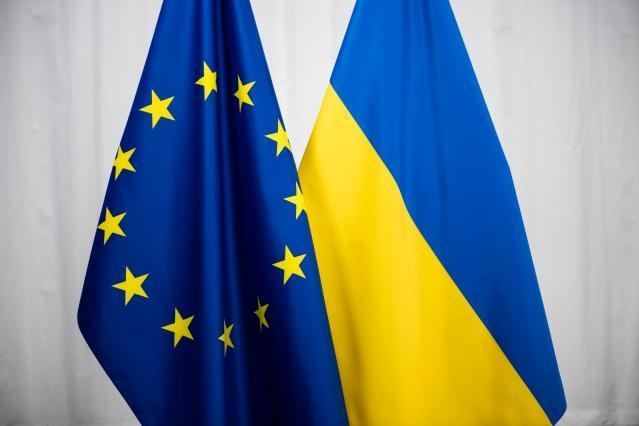 MITÄ EU TEKEE?
#StandWithUkraine
[Speaker Notes: Eurooppa heräsi 24. helmikuuta 2022 raastaviin uutisiin Venäjän sotilaallisesta hyökkäyksestä Ukrainaan. Kyseessä ei ole hyökkäys pelkästään Ukrainaa vaan myös Euroopan unionin vaalimia arvoja vastaan. Unioni rakentuu rauhan, demokratian ja oikeusvaltioperiaatteen varaan, joten rajallamme tapahtuvat hirmuteot toimivat meille muistutuksena siitä, minkä vuoksi EU luotiin. EU on reagoinut tähän kriisiin yhtenäisesti, vahvasti ja nopeasti aivan kuten edellisen vuoden lukuisiin haasteisiinkin.
https://ec.europa.eu/info/strategy/priorities-2019-2024/stronger-europe-world/eu-solidarity-ukraine_fi]
2022: EUROOPAN NUORISON TEEMAVUOSI
© EUROPEAN UNION
MITÄ EU TEKEE?
[Speaker Notes: Euroopan nuorison teemavuosi: Vuosi 2022 on nuorison teemavuosi. Sen avulla nuoria kannustetaan aktiivisiksi kansalaisiksi ja muutoksen tekijöiksi. Teemavuoden tavoitteena on tarjota nuorille enemmän ja parempia mahdollisuuksia tulevaisuutta varten. Lisätietoja: Mikä on Euroopan nuorison teemavuosi? | Euroopan nuorisoportaali (europa.eu)]
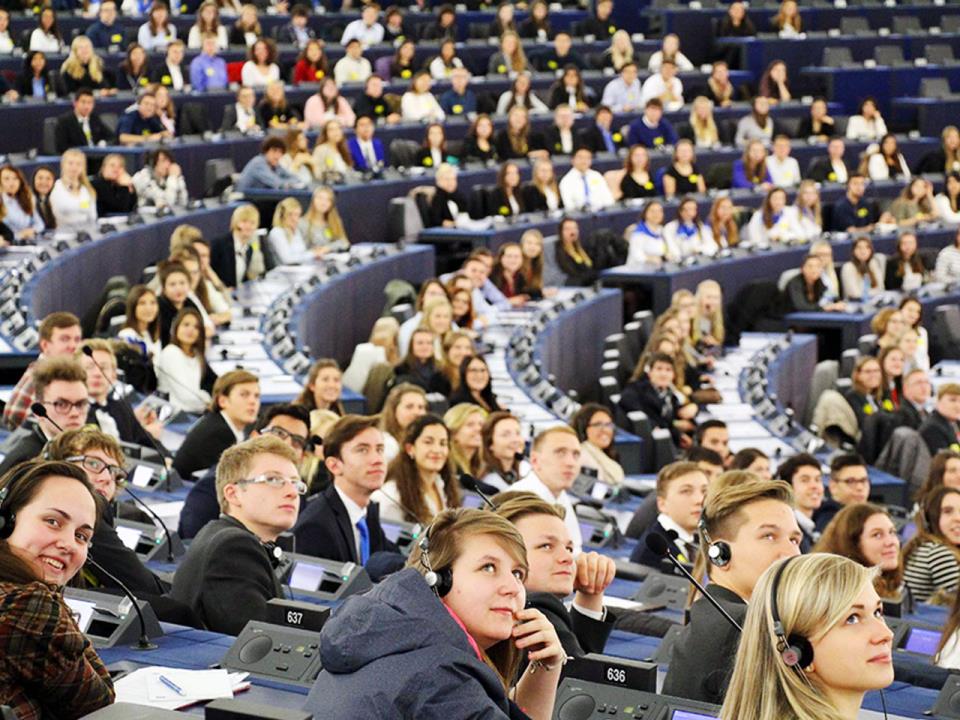 Mitä asioita EU:n toimielinten olisi mielestäsi asetettava etusijalle?
© EUROPEAN UNION
[Speaker Notes: Esimerkkejä:
ihmisoikeudet (esim. HLBTI-oikeudet)
ympäristö (esim. ilmastonmuutos)
työllisyys (esim. työllistyminen opintojen jälkeen)
nuoriso (esim. kuinka nuoret voivat saada koulutus- ja työmahdollisuuksia)
sosiaalinen osallisuus (esim. sukupuolten tasa-arvo)
koulutus (esim. kuinka päästä opiskelemaan toiseen maahan / miten rahoittaa korkeakouluopinnot lukion jälkeen)
terveys]
MITEN EU TOIMII?
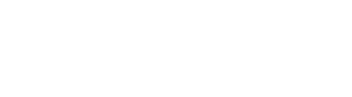 EUROOPAN PARLAMENTTI
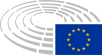 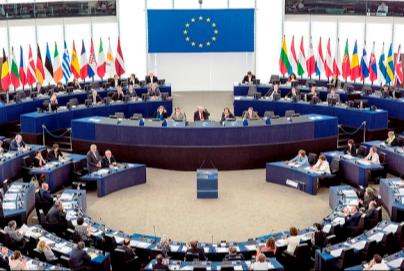 © EUROPEAN UNION
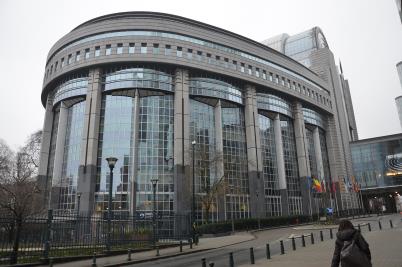 MITEN EU TOIMII?
© Creative Commons Attribution-Share Alike 4.0 International
[Speaker Notes: Euroopan parlamentin viralliset verkkosivut ovat osoitteessa europarl.europa.eu.]
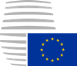 EUROOPPA-NEUVOSTO
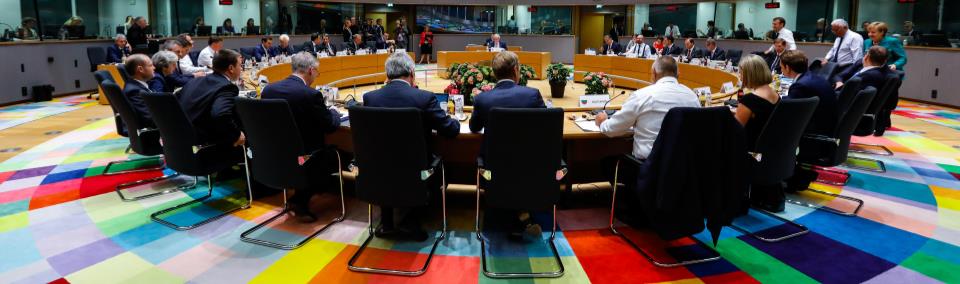 MITEN EU TOIMII?
© EUROPEAN UNION
[Speaker Notes: Lisätietoa on EU:n neuvoston virallisilla verkkosivuilla osoitteessa consilium.europa.eu.]
EUROOPAN UNIONIN NEUVOSTO
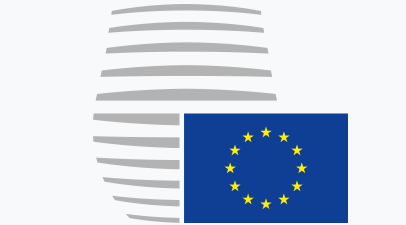 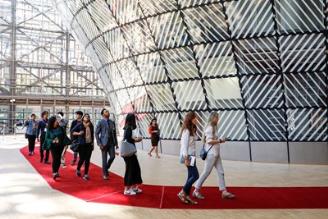 © EUROPEAN UNION
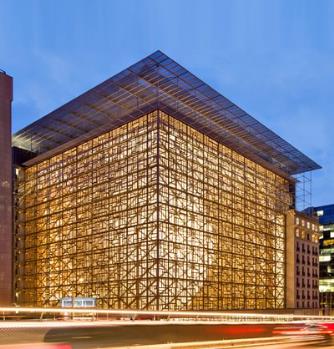 MITEN EU TOIMII?
© EUROPEAN UNION
[Speaker Notes: Lisätietoa on EU:n neuvoston virallisilla verkkosivuilla osoitteessa consilium.europa.eu.]
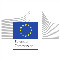 EUROOPAN KOMISSIO
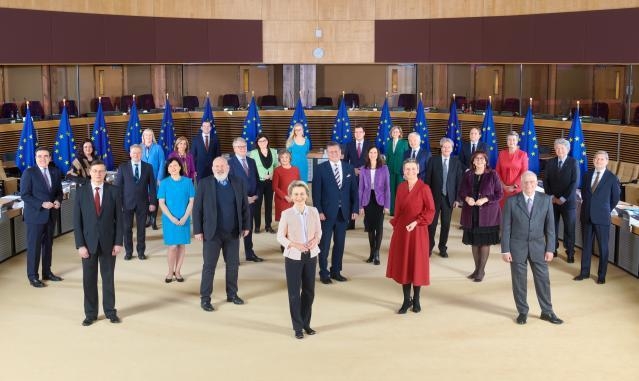 © EUROPEAN UNION
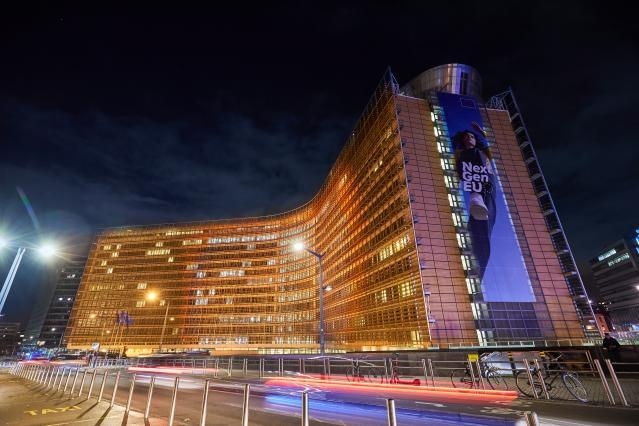 MITEN EU TOIMII?
© EUROPEAN UNION
© EUROPEAN UNION
[Speaker Notes: Euroopan komission viralliset verkkosivut ovat osoitteessa ec.europa.eu.]
EU:N LAINSÄÄDÄNTÖ: TYÖNJAKO
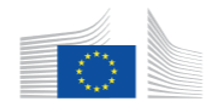 Euroopan komissio
ehdottaa säädöstä
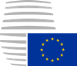 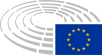 hyväksyy tai hylkää säädösehdotuksen tai muuttaa sitä
Euroopan parlamentti
Euroopan unionin neuvosto
Yhteisymmärryksen löydyttyä
MITEN EU TOIMII?
UUSI EU-SÄÄDÖS
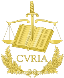 EUROOPAN UNIONIN TUOMIOISTUIN
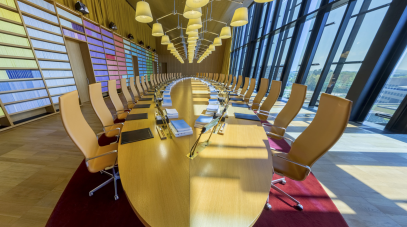 © EUROPEAN UNION
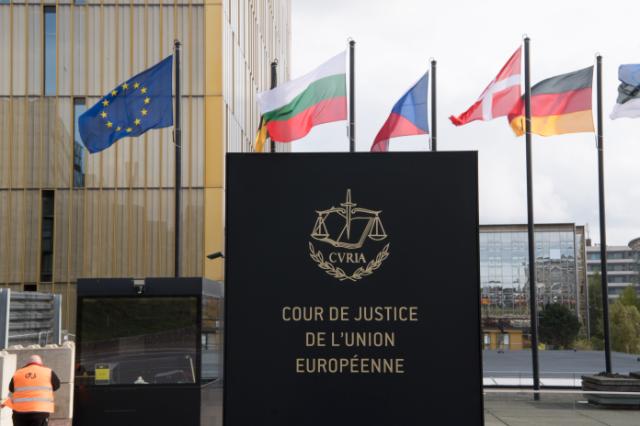 MITEN EU TOIMII?
© EUROPEAN UNION
[Speaker Notes: Euroopan unionin tuomioistuimen viralliset verkkosivut ovat osoitteessa curia.europa.eu.]
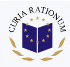 EUROOPAN TILINTARKASTUSTUOMIOISTUIN
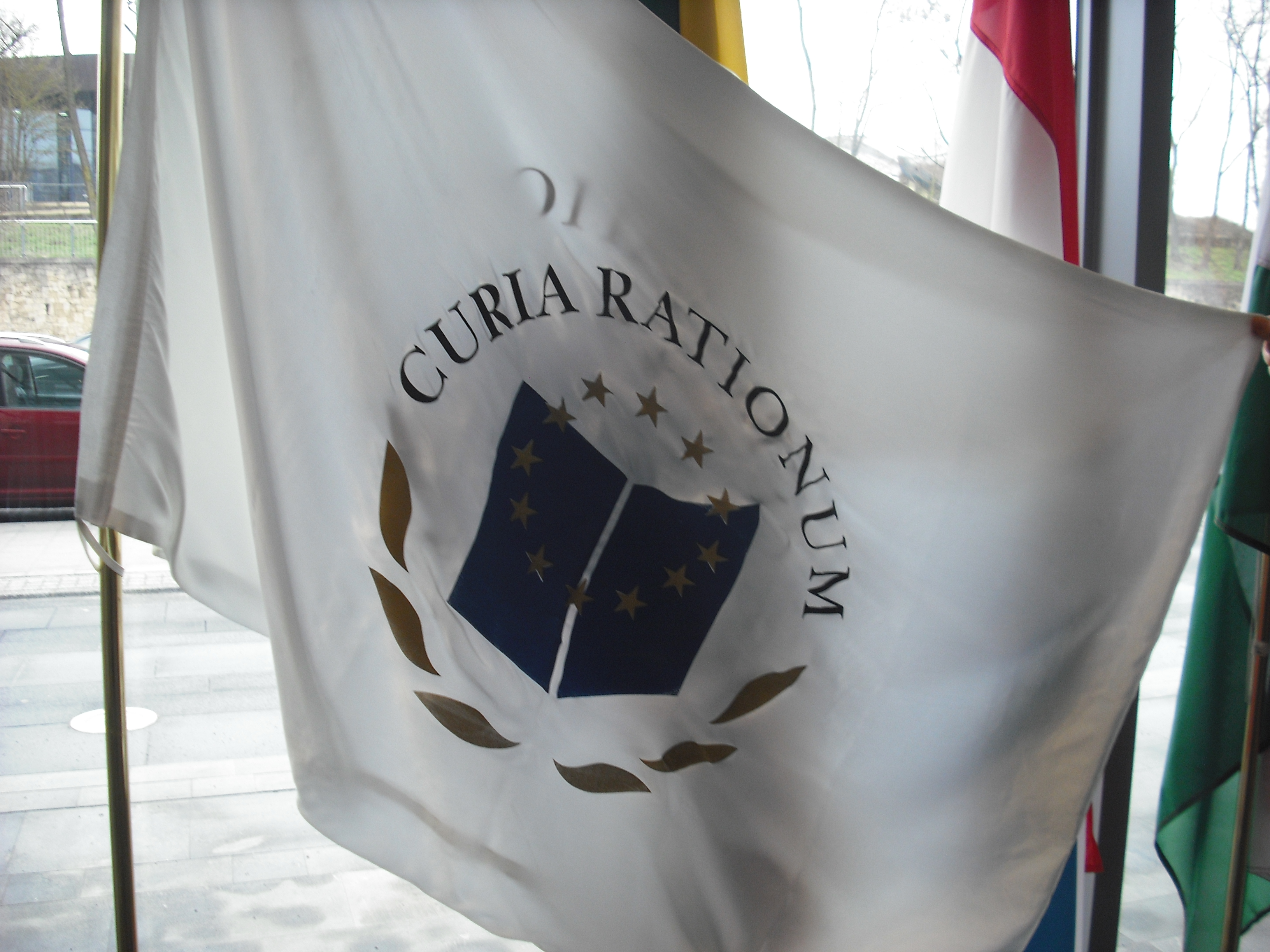 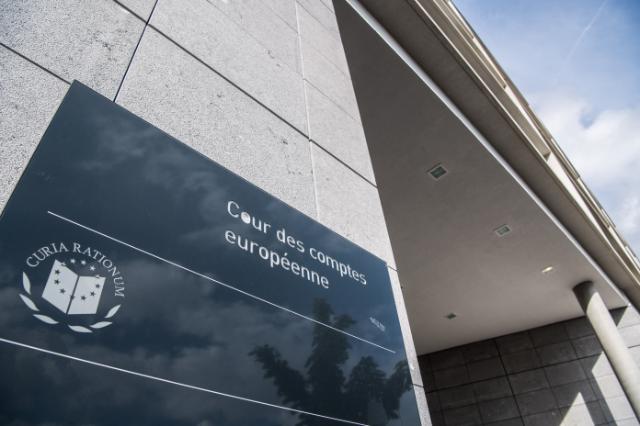 MITEN EU TOIMII?
© EUROPEAN UNION
© EUROPEAN UNION
@TRANSPARENCY INTERNATIONAL
[Speaker Notes: Tilintarkastustuomioistuimen viralliset verkkosivut ovat osoitteessa eca.europa.eu.]
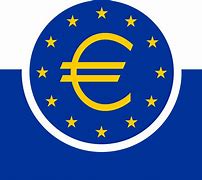 EUROOPAN KESKUSPANKKI
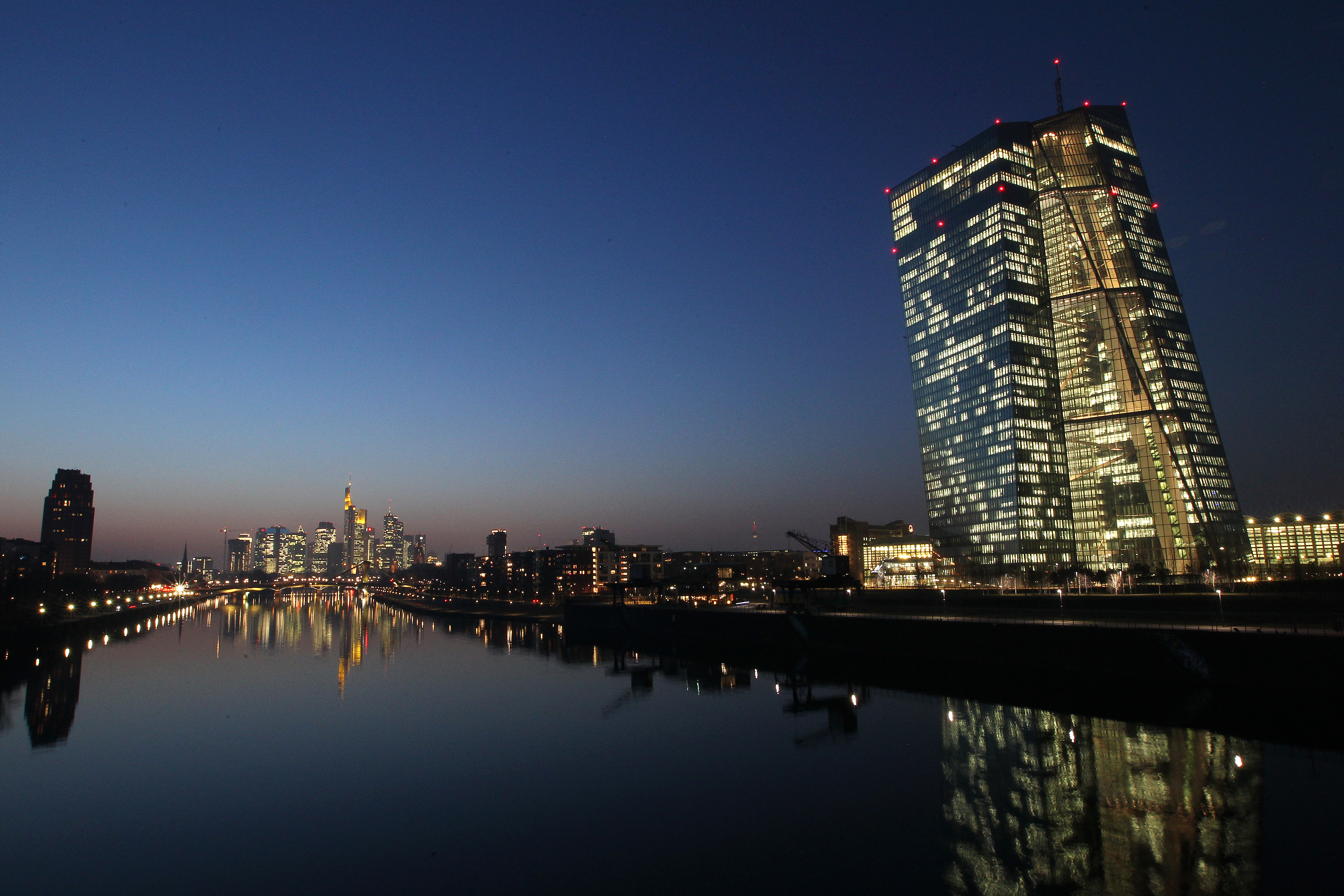 © EUROPEAN UNION
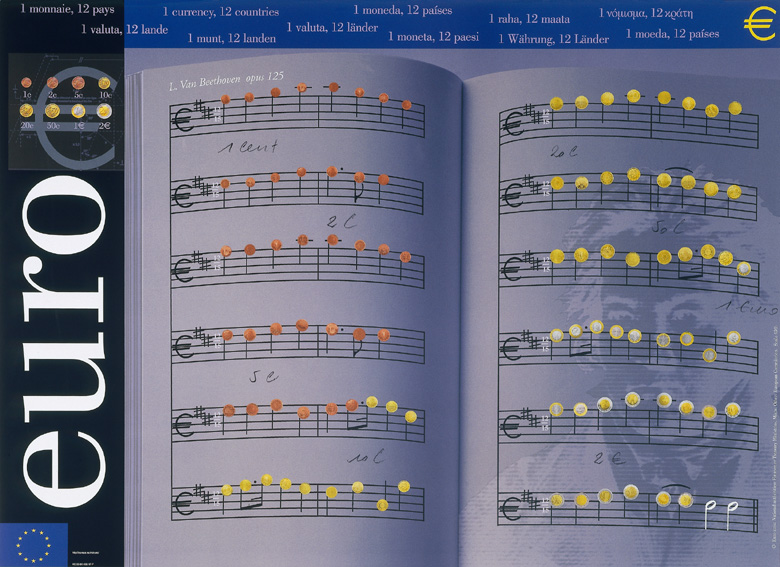 MITEN EU TOIMII?
© EUROPEAN UNION
[Speaker Notes: Euroopan keskuspankin verkkosivut ovat osoitteessa www.ecb.europa.eu.]
MISTÄ SAAN LISÄÄ EU-TIETOA?
Euroopan unionin virallinen sivusto
europa.eu
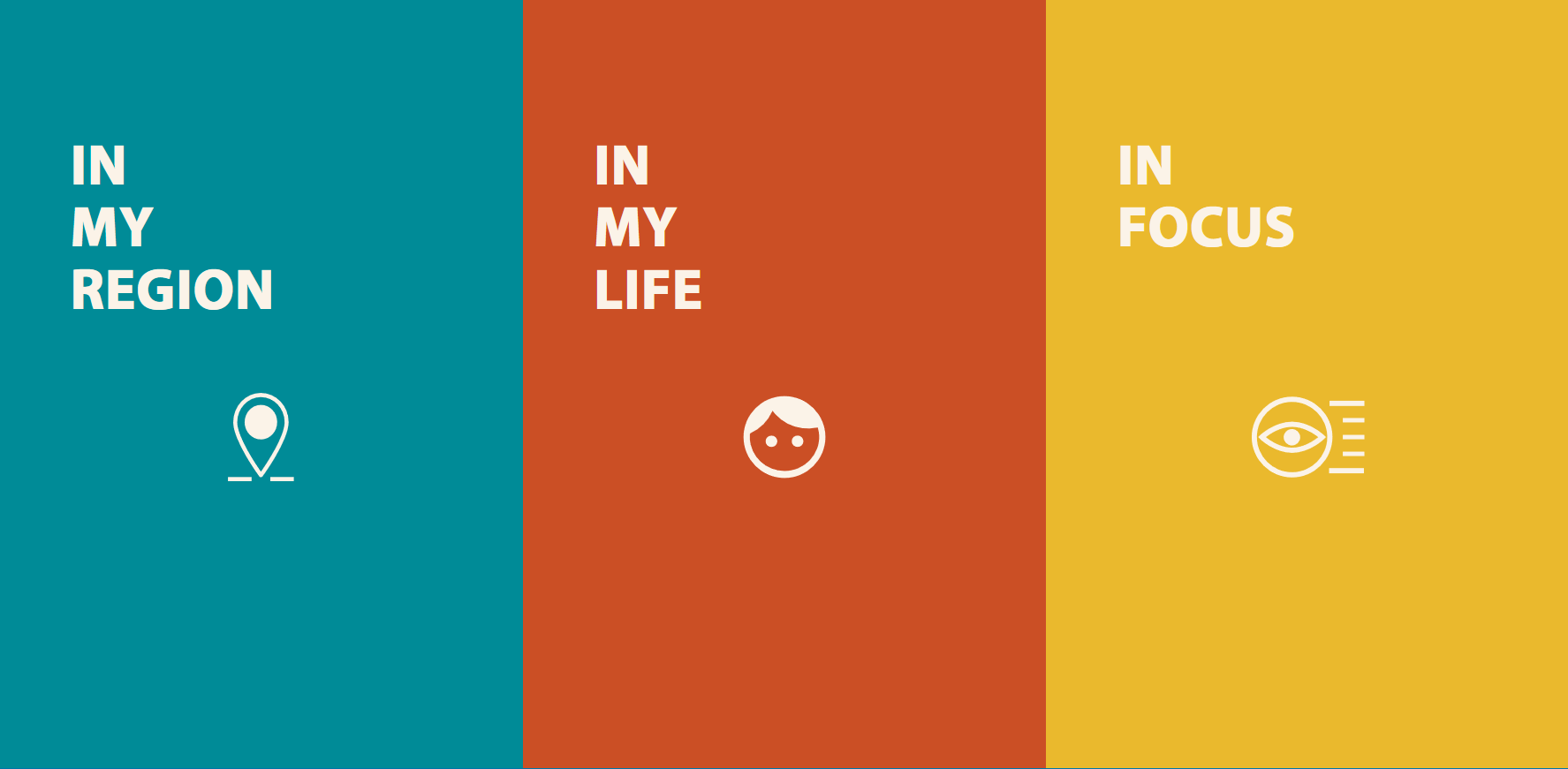 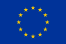 Näin EU toimii hyväkseni
what-europe-does-for-me.eu
Oppisoppi
europa.eu/learning-corner/home_fi
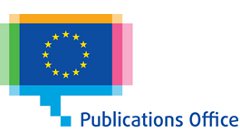 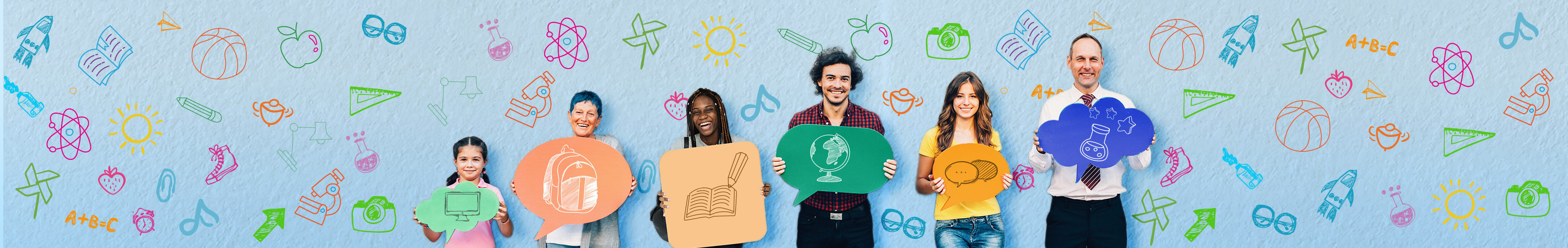 Oppisoppi-uutiskirje
ec.europa.eu/newsroom/comm/user-subscriptions/1595/create
EU:n julkaisutoimisto
publications.europa.eu
MISTÄ SAAN LISÄÄ EU-TIETOA?
OTA YHTEYTTÄ
Henkilökohtaisesti:
Sosiaalisen median kautta:
> Onko sinulla kysyttävää EU:sta? Europe Direct vastaa.
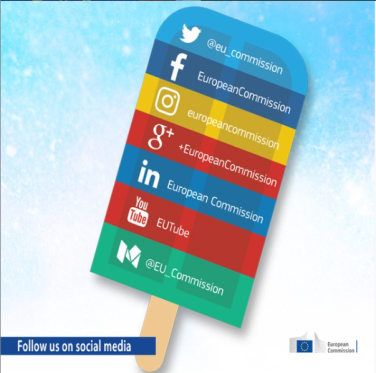 © EUROPEAN UNION
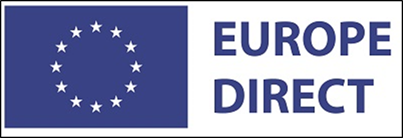 europa.eu/european-union/contact_fi
Maksuton palvelunumero: 00 800 6 7 8 9 10 11
Hakutoiminnolla löydät EU:ta käsitteleviä sosiaalisen median tilejä:

europa.eu/european-union/contact/social-networks_fi
> Hae läheltäsi EU-tiedotuspiste, jonne voit mennä kysymään ja keskustelemaan EU-asioista:
europa.eu/european-union/contact/meet-us_fi
OTA YHTEYTTÄ
Kiitos!
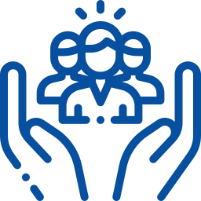 europa.eu/learning-corner
✉ COMM-A2@ec.europa.eu
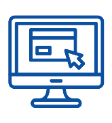 © Euroopan unioni, 2022
Jollei toisin mainita, tämän asiakirjan uudelleenkäyttö on sallittua Creative Commons Attribution 4.0 International (CC BY 4.0) -lisenssin mukaisesti (https://creativecommons.org/licenses/by/4.0/). Sellaisten aineiston osien käyttö tai jäljentäminen, jotka eivät ole Euroopan unionin omaisuutta, saattaa edellyttää lupaa suoraan asianomaisilta oikeudenhaltijoilta.
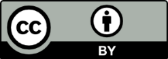